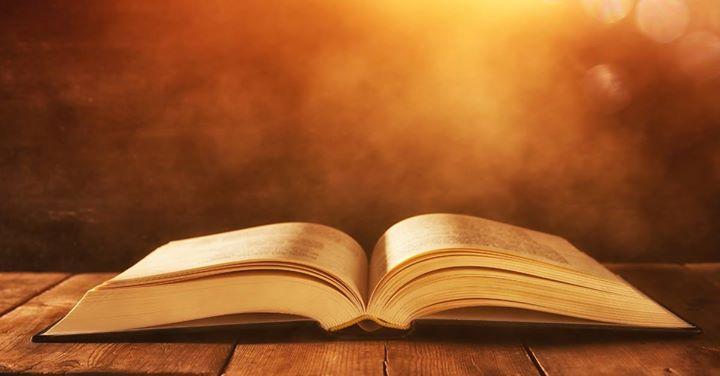 Zweites Samstag Bibelseminar Marktoberdorf

Wahrheit oder Lüge – Wie können wir in turbulenten Zeiten den Durchblick behalten?
https://johannes-gemeinde.de/components/com_rseventspro/assets/images/events/1255912607941828.jpg
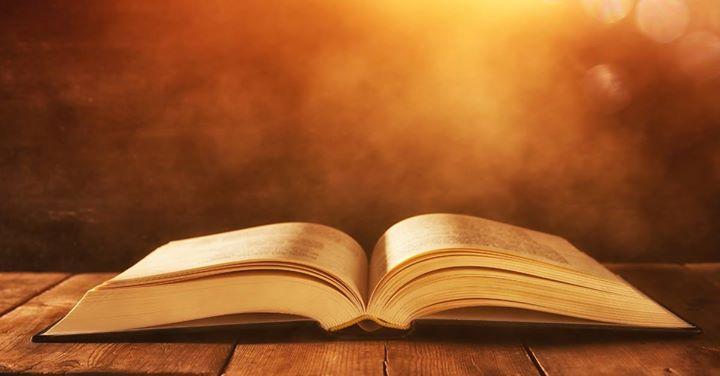 Fragestellung und Ziel
Fragestellung:

Wie kann ich Wahrheit von Lüge unterscheiden (biblischen Fragen / religiösen Themen)?

Was sollten die Konsequenzen sein?
https://johannes-gemeinde.de/components/com_rseventspro/assets/images/events/1255912607941828.jpg
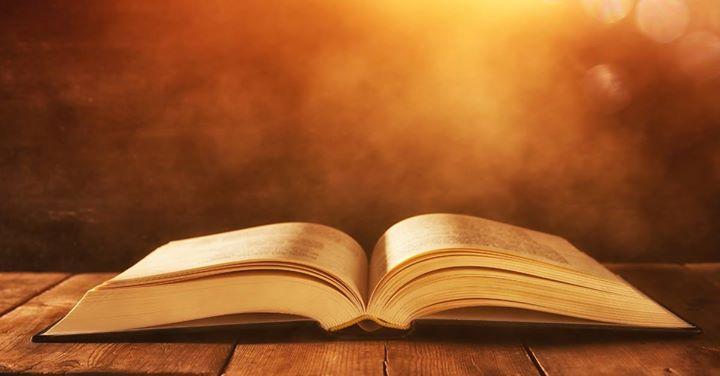 Abgrenzung von Begriffen
häufig verwendeter Begriff: 
Irrlehre

Aber
Kommt in der Bibel nicht vor
https://johannes-gemeinde.de/components/com_rseventspro/assets/images/events/1255912607941828.jpg
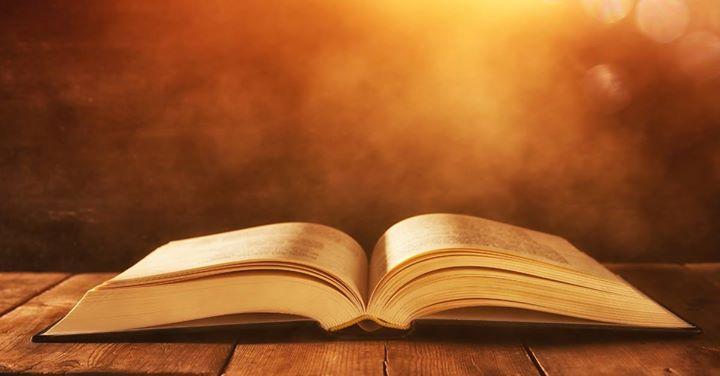 Abgrenzung von Begriffen
Biblische Begriffe (ElbÜb): 

irreführen
irreleiten
verführen, Verführer, Verführung
https://johannes-gemeinde.de/components/com_rseventspro/assets/images/events/1255912607941828.jpg
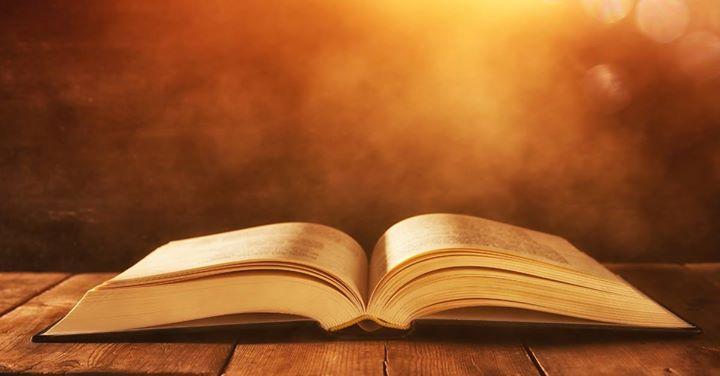 Abgrenzung von Begriffen
Was versteht die Bibel unter „verführen“ / „irreleiten“? 

1. Könige 14,16
Jer. 23,13-17
Mt. 24,4ff
Rm. 16,17-18
2. Thes. 2,1-3
https://johannes-gemeinde.de/components/com_rseventspro/assets/images/events/1255912607941828.jpg
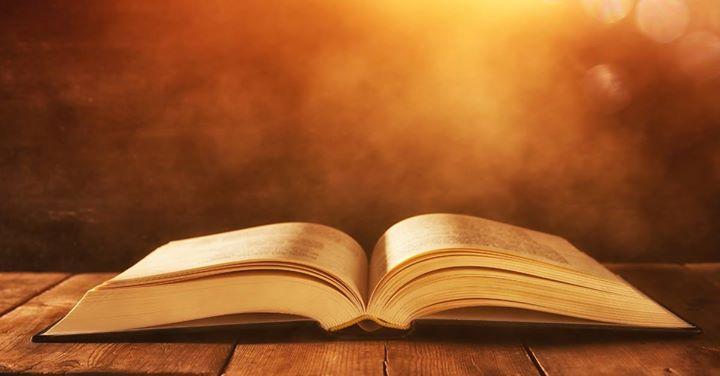 Abgrenzung von Begriffen
Die Bibel gebraucht „verführen“ / „irreleiten“ vor allem dann, wenn es um Lehren geht, die… 

…zum Götzendienst… 
…weg von Gottes Geboten / Wort…
…weg von Christus…
…zu Spaltungen / Sektiererei…
…und zur Erschütterung des Glaubens führen
https://johannes-gemeinde.de/components/com_rseventspro/assets/images/events/1255912607941828.jpg
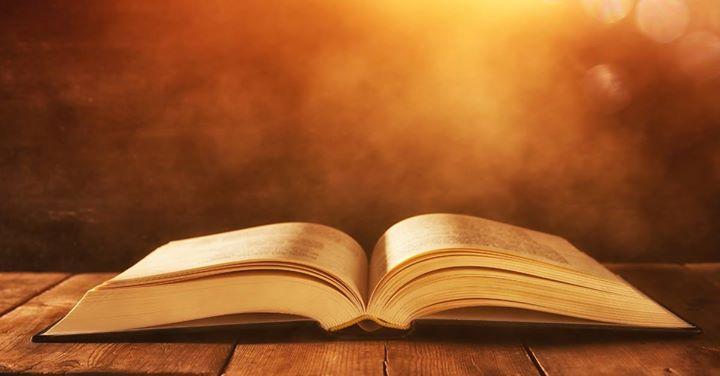 Abgrenzung von Begriffen
Rede von Verführung immer dann, wenn es also um…

falsche Lehren zu Kernthemen des Glaubens…
…und damit um Irreführung der Gläubigen geht 
oder / und
Lehren, die der Gemeinde schweren Schaden zufügen

WICHTIG: müssen dazu auch lernen, Lehren zu Ende zu denken
https://johannes-gemeinde.de/components/com_rseventspro/assets/images/events/1255912607941828.jpg
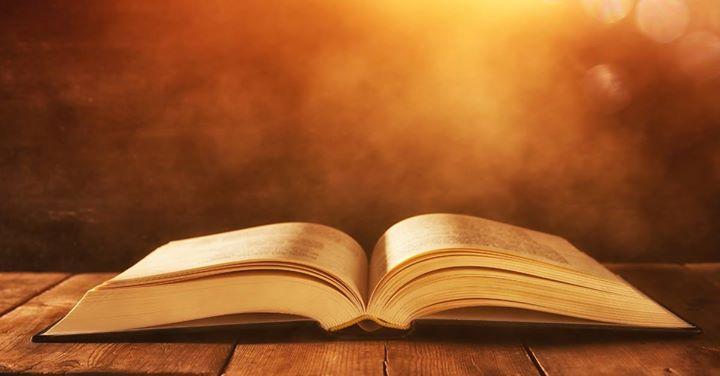 Abgrenzung von Begriffen
sehen diese massiven Auswirkungen auch in den verwendeten Begriffen

z.B. Mt. 18,7: skandalon

z.B. Offb. 12,9: planao
https://johannes-gemeinde.de/components/com_rseventspro/assets/images/events/1255912607941828.jpg
[Speaker Notes: Skandalon -> Anstoß / Ärgernis -> eigentlich: Auslöser an einer Falle, an dem der Köder befestigt ist, und der die Falle sofort zuschnappen lässt, wenn ihn ein Tier berührt / treffendes Bild für Verführung und ihre Folgen; beinhaltet im NT vor allem / hauptsächlich die Vorstellung, dass ein gewisses Verhalten verursacht wird, welches in den Ruin und ins Verderben führt!!!

Planao - > verführen; in die Irre führen; von plane = Herumirren, Täuschung -> planao bedeutet damit letztlich, dass es ein Herumirren verursacht… - man weiß nicht mehr, wo es wirklich langgeht, verliert das Ziel aus dem Auge… - rastlos; daher auch das Wort „Planet“ (=Wandelstern)]
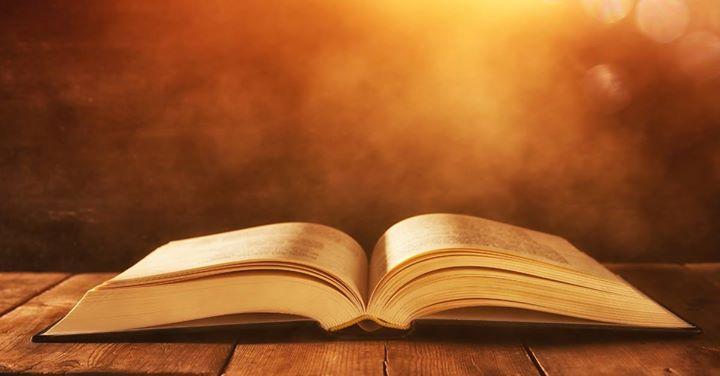 Abgrenzung von Begriffen
Wir sollten aber nicht von Irrlehre / Verführung reden wenn…

…es um unterschiedliche Lehrmeinungen geht (biblisch begründet)

…es nur um eine nicht korrekte Auslegung zu einer Stelle geht
https://johannes-gemeinde.de/components/com_rseventspro/assets/images/events/1255912607941828.jpg
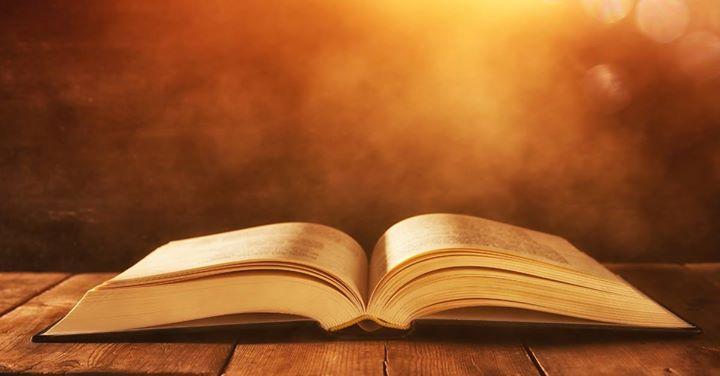 Verführung – ein Thema in der Gemeinde?
Lk. 17,1-3 / Apg. 20,28-31

keine Frage ob, sondern nur wann und wie

darum: achthaben

sind hier in geistlichen Kampf gestellt
https://johannes-gemeinde.de/components/com_rseventspro/assets/images/events/1255912607941828.jpg
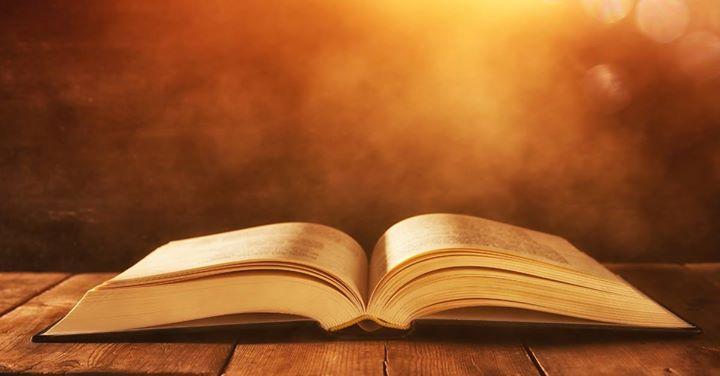 Verführung – wer?
hinter Verführung: 
Feind der Wahrheit / Vater aller Lüge 
Joh 8,44
Teufel (diabolos)

Offb 12,9
verführt den ganzen Weltkreis (oikumené)

Verführung: immer in Verbindung mit Lüge
Damit: immer Angriff auf die Wahrheit!!!
https://johannes-gemeinde.de/components/com_rseventspro/assets/images/events/1255912607941828.jpg
[Speaker Notes: - Dia (durch) und ballo (werfen) – Verführung hat daher oft auch mit durcheinanderwerfen und durcheinanderbringen zu tun… richtet oft Chaos an, man blickt nicht mehr durch]
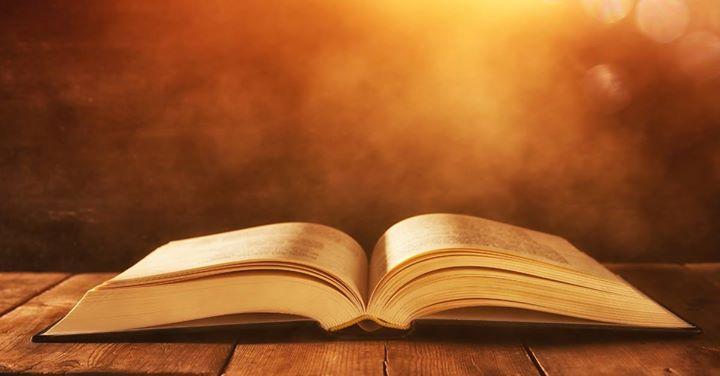 Verführung – wozu?
Ziel: 
weg von Christus
weg vom Kreuz / Erlösung
Bsp. Hure Babylon

nicht ohne weiteres möglich
listiges Vorgehen notwendig
Bsp. 2 Kor 11,1-4 und 12-15
https://johannes-gemeinde.de/components/com_rseventspro/assets/images/events/1255912607941828.jpg
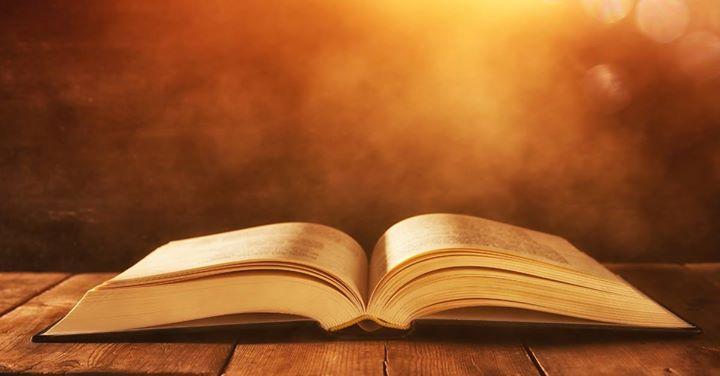 Verführung – wie?
wichtiger Baustein: weg vom Wort Gottes

Warum?

Joh 8,31 – 32 und Joh 17,17

Folge: Weg vom Wort Gottes – weg von Gottes Willen – kann die Lüge nicht mehr erkennen (2 Thes 2,9-12)
https://johannes-gemeinde.de/components/com_rseventspro/assets/images/events/1255912607941828.jpg
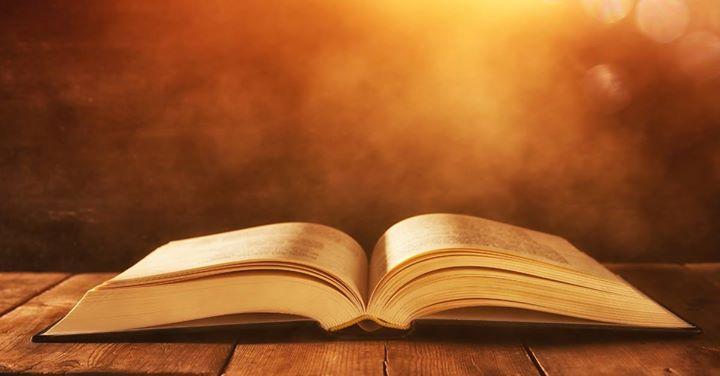 Weg vom Wort Gottes – wie?
schleichende Wegführung von Gottes Wort

Mt 22,23ff
Bibelkritik / hist. Kritische Theologie
Joh 7,15
Klerus vs. Laien
Mk 7,3ff
zusätzliche Ergänzungen
https://johannes-gemeinde.de/components/com_rseventspro/assets/images/events/1255912607941828.jpg
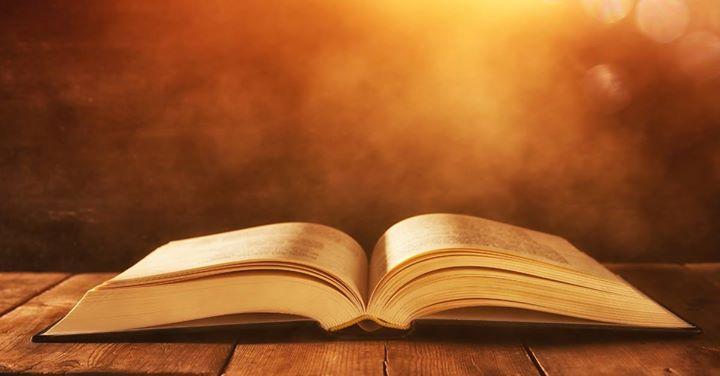 Weg vom Wort Gottes – wie?
schleichende Wegführung von Gottes Wort

Spr 14,16
Gefühle
2 Thes 2,9ff
Erlebnisse
2 Pet 3,4
Glaubwürdigkeit untergraben
Apg 17,32
lächerlich machen
https://johannes-gemeinde.de/components/com_rseventspro/assets/images/events/1255912607941828.jpg
[Speaker Notes: - Erlebnisse / Prophetie -> selbst wenn in Erfüllung ging, noch kein Beweis für göttliche Sendung (vgl. 5. Mose 13,2ff!!!)]
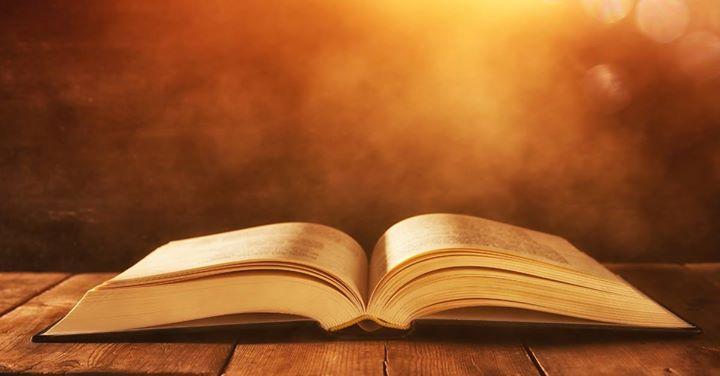 Weg vom Wort Gottes – wie?
Hilfsmittel für die Verführung: 

Rm 16,18: süße Worte und schöne Reden
Kol 2,4: überredende Worte
Kol 2,8: Philosophie
Kol 2,8: Überlieferung von Menschen
Kol 2,8: Elemente der Welt
Kol 2,18: Visionen und Engelsbotschaften
https://johannes-gemeinde.de/components/com_rseventspro/assets/images/events/1255912607941828.jpg
[Speaker Notes: Süße Worte -> w: Worte der Güte 
Schöne Reden –> eulogeo -> gutes reden (segnen; preisen) -> wird schön geredet
Überredende Worte -> peitho (überzeugen – ist auch die Wurzel für pistis = Glaube) + logos (Wort, Rede,)]
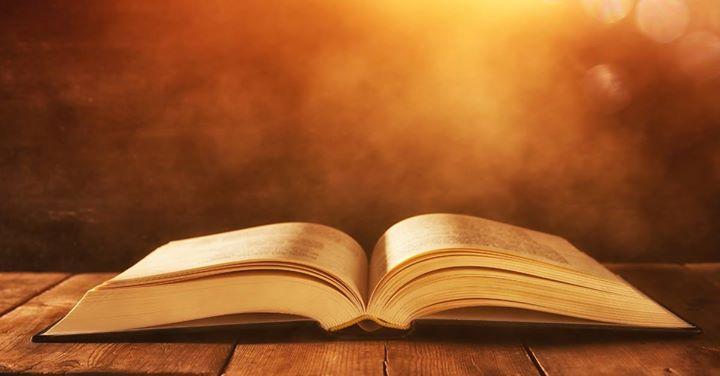 Weg vom Wort Gottes – wie?
kann so fromm verpackt sein…

…dass der Teufel, wenn er nicht vom Wort trennen kann, die Bibel selber nutzt (Mt 4,6) indem er…

…Stellen aus dem Kontext reißt…

…Nebenthemen zu Hauptthemen macht…

um Ziel zu erreichen: Menschen an einen falschen  Christus zu binden
https://johannes-gemeinde.de/components/com_rseventspro/assets/images/events/1255912607941828.jpg
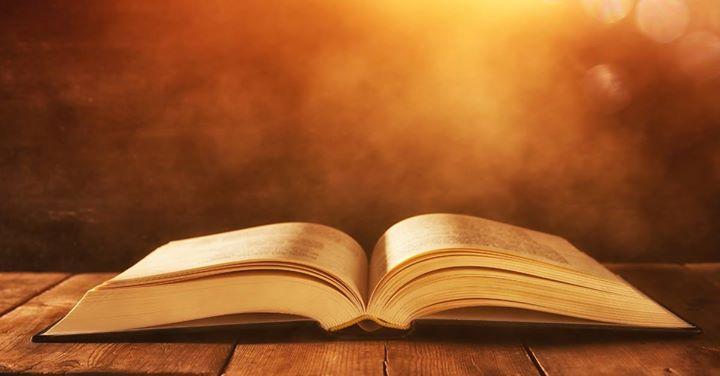 Wahrheit erkennen – wie geht das?
Wahrheit erkennen:
Joh 17,17
Joh 8,31-32

Unterstützung:
Joh 16,13

Was tun?
1 Thes 5,21 (an der Schrift)
Auch: 2 Kor 13,5
https://johannes-gemeinde.de/components/com_rseventspro/assets/images/events/1255912607941828.jpg
[Speaker Notes: Wahrheit erkennen
Der Feind wird daher gerade hier ansetzen; wird versuchen, uns von der Bibel wegzubringen!!! (Ablenkung, Wahrhaftigkeit in Frage stellen, andere Fundamente bieten…)]
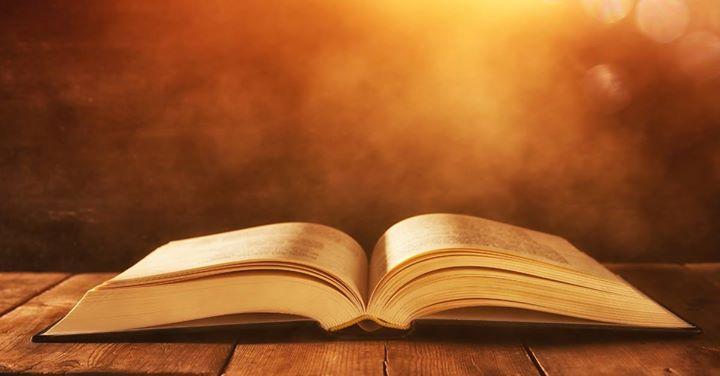 Wahrheit erkennen – wie geht das?
Grundlagen zum Prüfen:
Eph. 4,11-14

gute Lehre / Grundlage

Wie / Woher?
Eigenstudium
Gemeinde
https://johannes-gemeinde.de/components/com_rseventspro/assets/images/events/1255912607941828.jpg
[Speaker Notes: Bei Lehre / Grundlage: Hinweis auf die 4 Soli und Grundlagen des Glaubens

Wichtig für Kontext: wenn objektiver Textsinn ganz anders ist, und die Aussage förmlich rumgedreht wird, dann sollten alle Alarmglocken angehen

Auch die Glaubensväter und Ihre Haltung zu einem Thema kann ein wertvoller Hinweis sein]
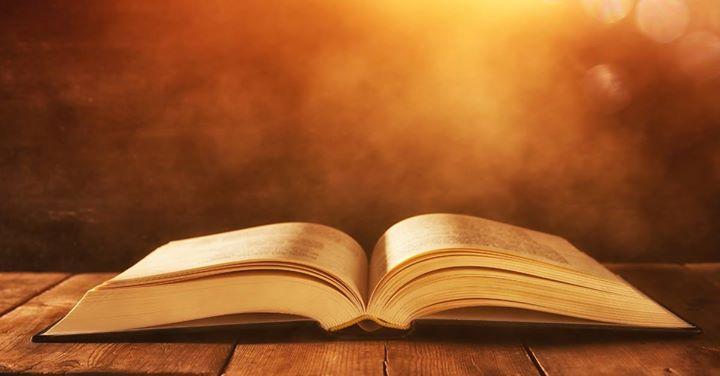 Wahrheit erkennen – wie geht das?
Vorgehen:

Textaussagen mit Bibel vergleichen
Stellen nachschlagen
Kontext beachten
Was sagt die Stelle wirklich?
Was steht dazu an andere Stelle in der Bibel?

Themen erarbeiten
https://johannes-gemeinde.de/components/com_rseventspro/assets/images/events/1255912607941828.jpg
[Speaker Notes: Bei Lehre / Grundlage: Hinweis auf die 4 Soli und Grundlagen des Glaubens

Wichtig für Kontext: wenn objektiver Textsinn ganz anders ist, und die Aussage förmlich rumgedreht wird, dann sollten alle Alarmglocken angehen

Auch die Glaubensväter und Ihre Haltung zu einem Thema kann ein wertvoller Hinweis sein]
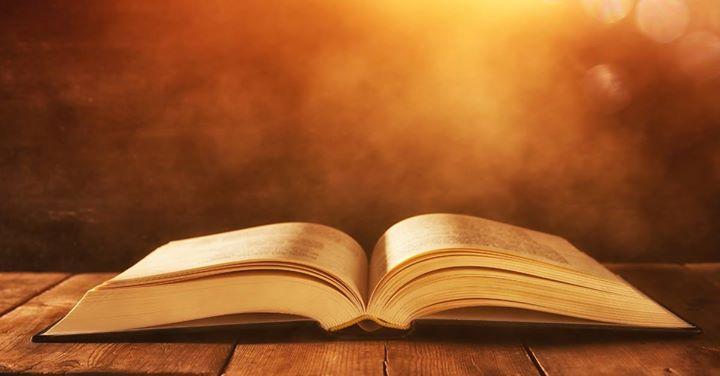 Wahrheit erkennen – wie geht das?
Vorgehen:

Argumentationen nachdenken
Stimmt das wirklich?
Passen die zitierten Stellen in den Zusammenhang?
Baut er Argumentation auf biblischen oder außerbiblischen Quellen auf?
Werden überhaupt Bibelstellen zitiert / angeführt?
https://johannes-gemeinde.de/components/com_rseventspro/assets/images/events/1255912607941828.jpg
[Speaker Notes: Bei Lehre / Grundlage: Hinweis auf die 4 Soli und Grundlagen des Glaubens

Wichtig für Kontext: wenn objektiver Textsinn ganz anders ist, und die Aussage förmlich rumgedreht wird, dann sollten alle Alarmglocken angehen

Auch die Glaubensväter und Ihre Haltung zu einem Thema kann ein wertvoller Hinweis sein]
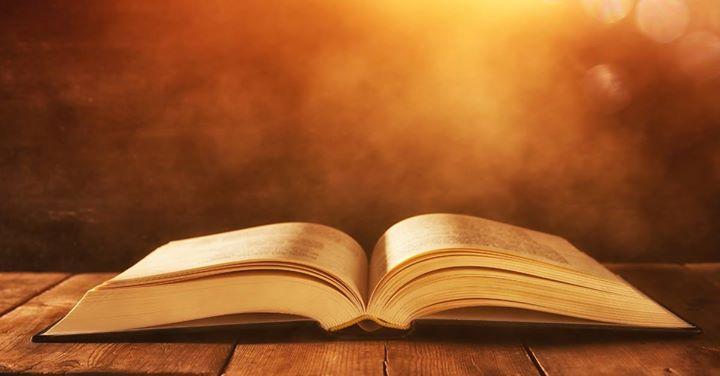 Wahrheit erkennen – wie geht das?
Vorgehen:

Folgen / Auswirkungen bedenken (vgl. bsp. Rm 16,17-18 / Mt 7,15ff)
https://johannes-gemeinde.de/components/com_rseventspro/assets/images/events/1255912607941828.jpg
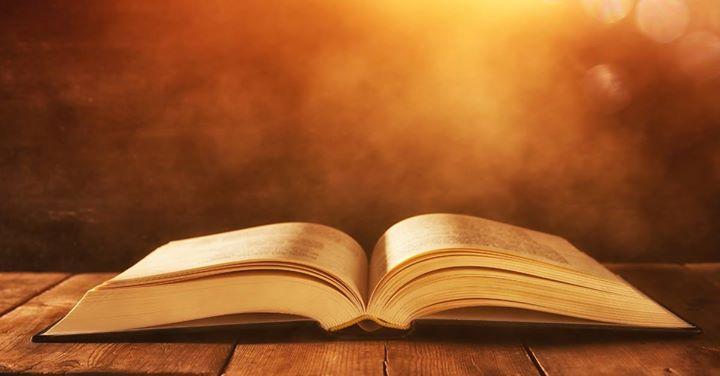 Wahrheit erkennen – wie geht das?
Zusammenfassung Vorgehen:

falsche Lehre wiederlegen…
…immer an der Stelle, aus der sie begründet wird…

Wichtig: 
biblischen Kontext beachten
Lehren nicht von einer Stelle ableiten
https://johannes-gemeinde.de/components/com_rseventspro/assets/images/events/1255912607941828.jpg
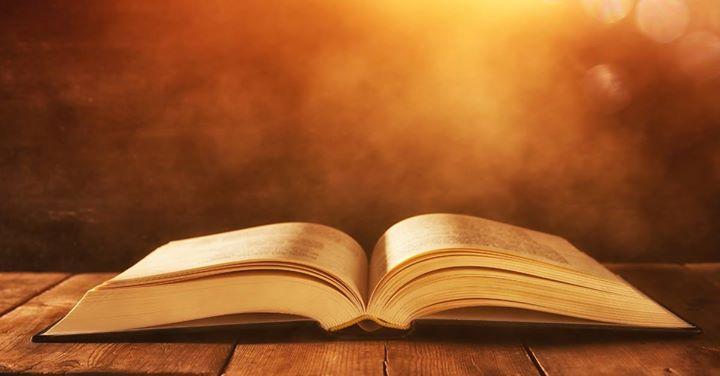 Wahrheit erkannt – was dann?
Wahrheit:
Eph 4,15

Irrlehrer:
Tit 3,10
Rm 16,17
2 Joh 10 und 11
https://johannes-gemeinde.de/components/com_rseventspro/assets/images/events/1255912607941828.jpg
[Speaker Notes: - 2 Joh: Hinweis, dass es hier um die Lehre des Christus geht;]
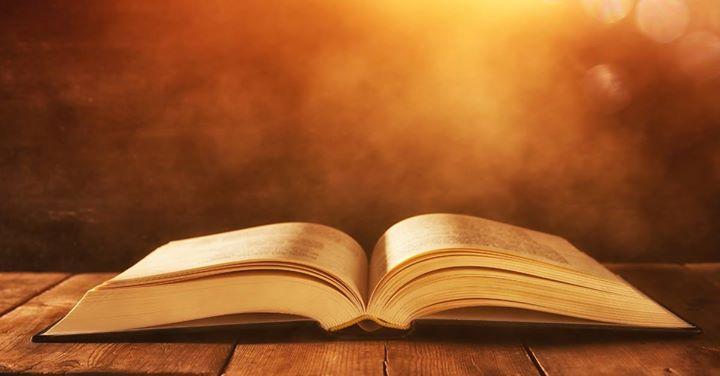 Wahrheit oder Lüge - Praxisbeispiele
„…All der ganze Kram – er gehört uns nicht.[…] Er ist nicht das, was unsere Person ausmacht. Wer wir sind, hat nichts damit zu tun, welche Kleider wir tragen oder was für ein Auto wir fahren. […] Der Himmel kennt uns nicht als den Typen mit dem schicken Anzug oder als die Frau mit dem großen Haus […] Der Himmel kennt unser Herz [1 Sam 16,7]. Wenn Gott uns anschaut, sieht er unser Mitgefühl, unserer Hingabe, unsere Sanftheit oder unsere schnelle Auffassungsgabe, aber für unseren Besitz interessiert er sich nicht…“
https://johannes-gemeinde.de/components/com_rseventspro/assets/images/events/1255912607941828.jpg
[Speaker Notes: Rm 7 / Nichts hab  ich zu bringen / [entweder in Christus (Gal 3,27 und Eph. 1,3!!!!) oder ohne ihn – unter Fluch Eph 2,1-3] 
Folge solcher Theologie: Kreuz aus der Mitte; bin nicht so ganz schlecht…geht schleichend: Ziel: Hure Babylon]
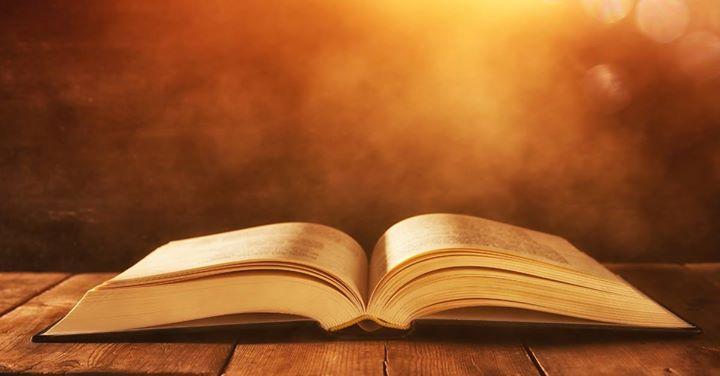 Wahrheit oder Lüge - Praxisbeispiele
„Leider sind wir immer wieder versucht, Jesus Christus als ein nachahmenswertes Vorbild anzubeten und Paulus als einen gelehrten Christuslehrer auszulegen. Wenn wir den Apostel Paulus vom geisterfüllten Christusträger zum intellektuellen Christuslehrer degradieren, füllen wir damit unsere theologischen Studierstuben mit Zank und Streit und nehmen den Kirchengemeinden das Leben. Wir rauben dem Evangelium die ganze Kraft und Dynamik. Die Bibel wird damit herabgewürdigt zu einem Buch guter Lehren göttlicher Dinge und kluger Ratschläge für ein frommes Leben“
https://johannes-gemeinde.de/components/com_rseventspro/assets/images/events/1255912607941828.jpg
[Speaker Notes: Zeugnis des Paulus: Lehre: 2 Tim 3,16-17 / 2 Tim 4,2-5 / Rm 16,17 (!!!)/ 1 Kor 14,6 / 1 Tim 1,10 / 4,6.16 / 2 Tim 3,10

lehren: Apg 11,26 / 15,35 / 18, 11 / 20,20 / 21,21.28 / 28,31 / 2 Tim 2,2

Lehrer: Apg 13,1 / 1 Tim 2,7 / 2 Tim 1,11

Folge: Auflösung der Lehre / Herabwürdigung von Diskussion der Lehrfragen usw.]
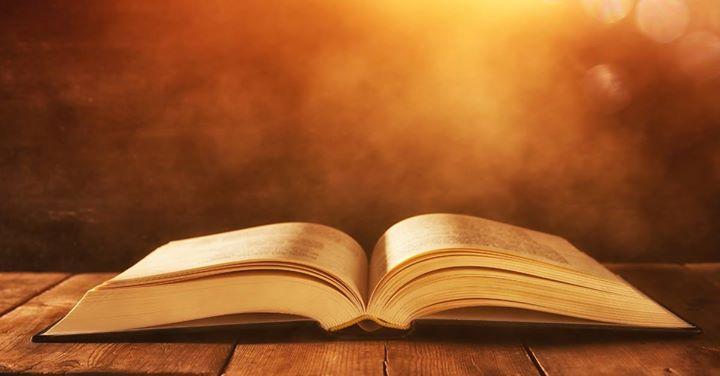 Wahrheit oder Lüge - Praxisbeispiele
„Denn die gewaltigsten Dinge geschehen, wenn die Kirche auf ihren Wunsch verzichtet, Menschen zu bekehren und sie dazu zu bringen, ihr beizutreten. Aber dort, wo sich eine Gemeinde radikal dem Dienen und dem Mitgefühl mit anderen verschreibt und sich darin verschenkt und keine Gegenleistung erwartet, dort wird der Weg Jesu am deutlichsten sichtbar. Dazu muss die Kirche erst einmal aufhören, jeden zuallererst in eine Schublade zu stecken: drinnen und draussen, gerettet oder nicht, gläubig oder ungläubig usw.... Die Menschen unterschiedlich zu behandeln, je nachdem, wer was glaubt, ist mangelnder Respekt gegenüber dem Bild Gottes in jedem Menschen.“
https://johannes-gemeinde.de/components/com_rseventspro/assets/images/events/1255912607941828.jpg
[Speaker Notes: Kol 4,5
Mt 28,20
Lk 19,10 (!!!)

Folge: anderes Evangelium; Verschiebung der Schwerpunkte
Gal 1,8-9]
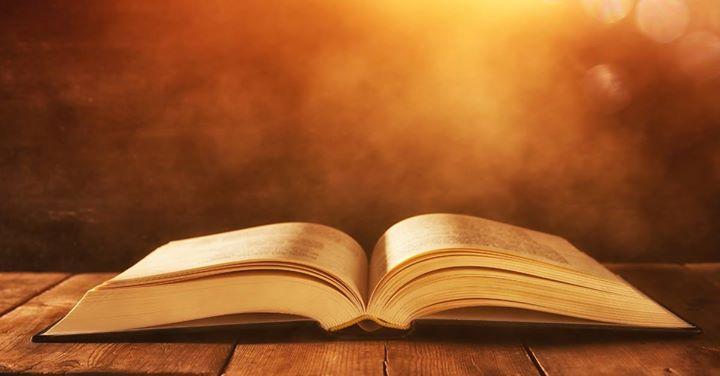 Wahrheit oder Lüge - Praxisbeispiele
„Die Offenbarung ist zwar mit Ihm [Jesus] abgeschlossen, aber sie ist noch nicht voll entfaltet.“

„Es muss nicht in der Bibel stehen. Der Heilige Geist hat uns dies nach und nach gezeigt.“
https://johannes-gemeinde.de/components/com_rseventspro/assets/images/events/1255912607941828.jpg
[Speaker Notes: Folge:
Zusätzliche Autoritäten
Zusätzliche Offenbarungen / Schriften – gleichwertig – sind ja vom Geist eingegeben

Aussage: brauche zusätzliche Offenabarung…

Zu 2) Hebr 1,1-2 / Eph 2,20ff bis 3,10 / Offb 22,18-19
Folge: Zusätzliche Offenbarungen / Schriften – gleichwertig – sind ja vom Geist eingegeben]
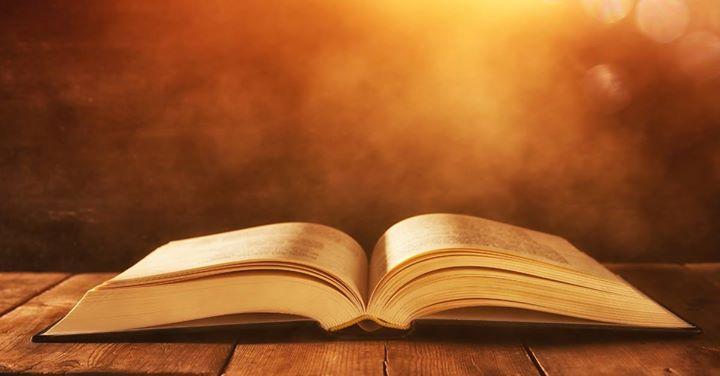 Wahrheit oder Lüge - Praxisbeispiele
„Was ist nötig, um Barmherzigkeit zu erlangen? Eine bestimmte innere Haltung?“

„Mit kommt da ein Satz in den Sinn: „Ich kann nicht mehr!“ An einem bestimmten Punkt hat man das Bedürfnis, sich verstanden zu fühlen, auf dem Weg der Besserung und Heilung, ja der Vergebung. Man hat das Bedürfnis, wieder aufzustehen und seinen Weg wieder aufzunehmen. So steht es in den Psalmen: Das Opfer, das Gott gefällt, ist ein zerknirschter Geist, ein zerbrochenes und zerschlagenes Herz wirst du, Gott, nicht verschmähen. (Psalm 51,19). Der hl. Augustinus schrieb: „Suche in deinem Herzen, was Gott wohlgefällt. Zerschmettere dein Herz. Du fürchtest, dass es in Splitter also untergeht? Doch von den Lippen des Psalmisten…
https://johannes-gemeinde.de/components/com_rseventspro/assets/images/events/1255912607941828.jpg
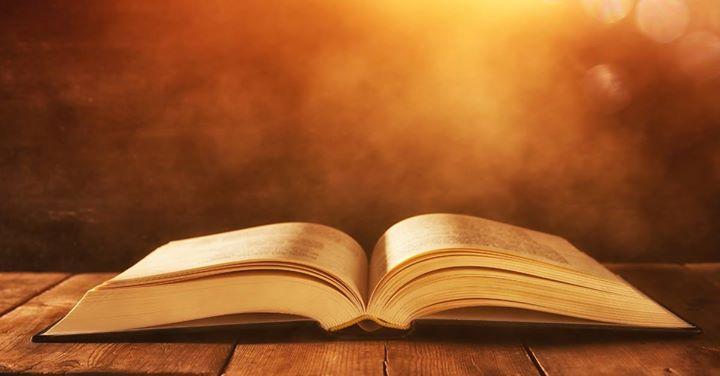 Wahrheit oder Lüge - Praxisbeispiele
…hören wir: Erschaffe mir Gott, ein reines Herz. Das unreine Herz muss also zerstört werden, damit das reine erschaffen werden kann. Wenn wir sündigen, müssen wir Abscheu vor uns selbst fühlen, denn die Sünden missfallen Gott. Und wenn wir feststellen, dass wir nicht ohne Sünde sind, sollten wir wenigstens hierin versuchen, Gott gleich zu sein: im Missfallen dessen, was Gott missfällt.“ Die KV lehrten, dass dieses zerschmetterte Herz die Gabe ist, die Gott am meisten liebt…“
https://johannes-gemeinde.de/components/com_rseventspro/assets/images/events/1255912607941828.jpg
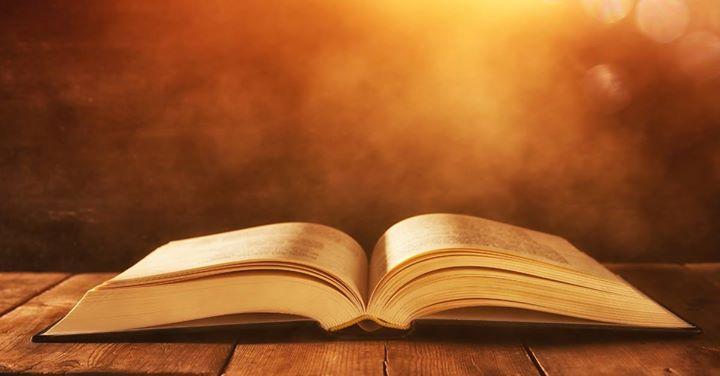 Wahrheit oder Lüge - Praxisbeispiele
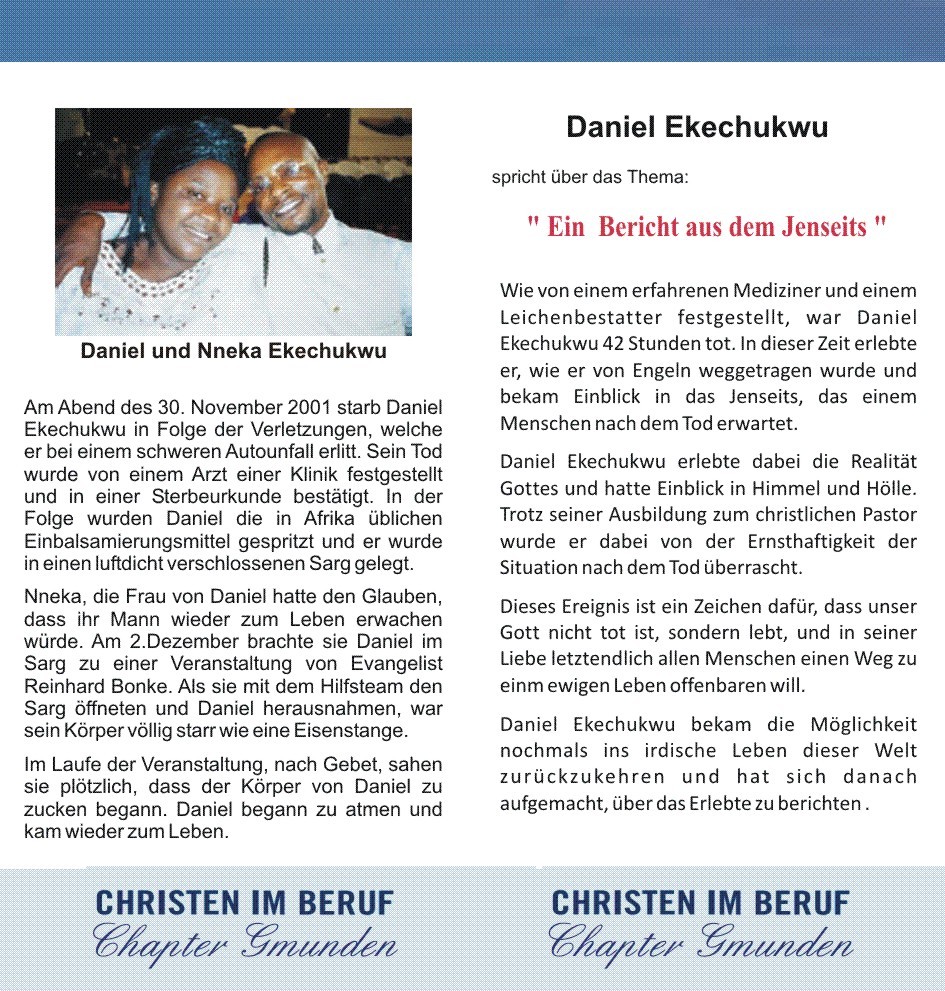 https://johannes-gemeinde.de/components/com_rseventspro/assets/images/events/1255912607941828.jpg
[Speaker Notes: Lk 16 / Verhalten der Auferweckten in der Bibel !!!!
Folge: entfernen vom Wort Gottes; stellen Erlebnisse und zusätzliche Offenbarung drüber; sollen lernen, ans Wort zu glauben; wenn keine zusätzliche Offenb dann Offenb des Auferstandenen nicht nötig – ist ja alles in der Bibel…]